Gravitational Wave Template and its overlap
Hyung Won Lee, Inje University
with Chunglee Kim(SNU) and Jeongcho Kim(Inje University)
2014-06-21
6th Korea-Japan Workshop on KAGRA
1
Contents
Motivation
CBC Inspiral GW Waveform
Time domain template
Frequency domain template
Overlap Calculation
Parameter Dependence of overlap
Remarks
2014-06-21
6th Korea-Japan Workshop on KAGRA
2
Motivation
Theoretical derivation of GW template
Understanding LAL library
2014-06-21
6th Korea-Japan Workshop on KAGRA
3
CBC GW sources
2014-06-21
6th Korea-Japan Workshop on KAGRA
4
CBC Inspiral GW Waveform
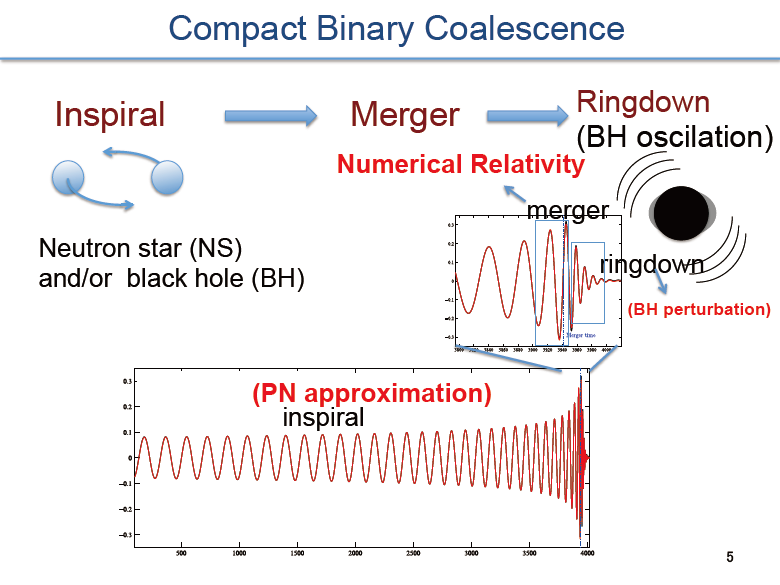 2014-06-21
6th Korea-Japan Workshop on KAGRA
5
Gravitational Waveform
2014-06-21
6th Korea-Japan Workshop on KAGRA
6
Dominant mode
2014-06-21
6th Korea-Japan Workshop on KAGRA
7
Energy and flux in PN approx.
2014-06-21
6th Korea-Japan Workshop on KAGRA
8
Time Domain Template
XLALSimInspiralChooseTDWaveform()
TaylorEt :
TaylorT1 :
TaylorT2 :
TaylorT3 :
TaylorT4 :
IMRPhenomA :
IMRPhenomB :
EOBNRv2HM : effective one body
EOBNRv2 :
SpinTaylorT2 :
SpinTaylorT4 :
PhenSpinTaylor :
PhenSpinTaylorRD :
SEOBNRv1 :
2014-06-21
6th Korea-Japan Workshop on KAGRA
9
TaylorEt
Phys. Rev. D 80, 084043 (2009) , arxiv : 0907.0700
XLALSimInspiralTaylorEtPNGenerator()
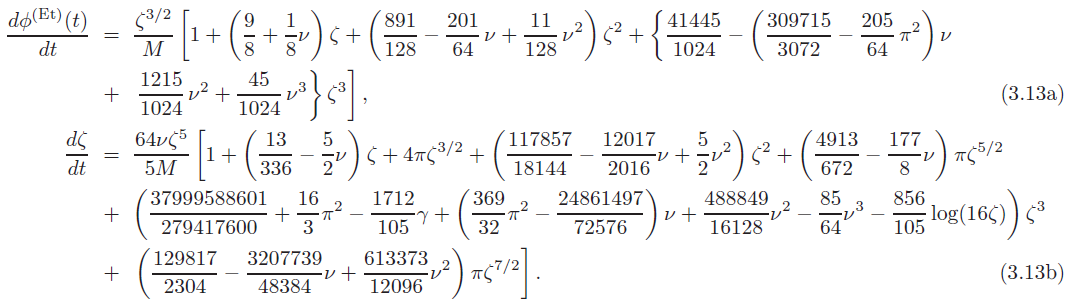 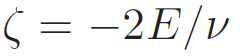 2014-06-21
6th Korea-Japan Workshop on KAGRA
10
TaylorT1
2014-06-21
6th Korea-Japan Workshop on KAGRA
11
TaylorT2
2014-06-21
6th Korea-Japan Workshop on KAGRA
12
TaylorT3
2014-06-21
6th Korea-Japan Workshop on KAGRA
13
TaylorT4
2014-06-21
6th Korea-Japan Workshop on KAGRA
14
EOBNRv2HM
PRD84, 124052(2011)
XLALSimIMREOBNRv2AllModes()
2014-06-21
6th Korea-Japan Workshop on KAGRA
15
EOBNRv2
PRD84, 124052(2011)
XLALSimIMREOBNRv2DominantMode()
2014-06-21
6th Korea-Japan Workshop on KAGRA
16
SpinTaylorT2
arxiv : gr-qc/0405090, gr-qc/0310034
XLALSimInspiralSpinTaylorT2()
2014-06-21
6th Korea-Japan Workshop on KAGRA
17
SpinTaylorT4
arxiv : gr-qc/0405090, gr-qc/0310034
XLALSimInspiralSpinTaylorT4()
2014-06-21
6th Korea-Japan Workshop on KAGRA
18
PhenSpinTaylor
IMRPhenom references
XLALSimSpinInspiralGenerator()
Phenomenological waveform without ring-down
2014-06-21
6th Korea-Japan Workshop on KAGRA
19
PhenSpinTaylorRD
IMRPhenom references
XLALSimIMRPhenSpinInspiralRDGenerator()
Phenomenological waveform with ring-down
2014-06-21
6th Korea-Japan Workshop on KAGRA
20
SEOBNRv1
PRD 86, 024011 (2012), arxiv : 1202.0790
XLALSimIMRSpinAlignedEOBWaveform()
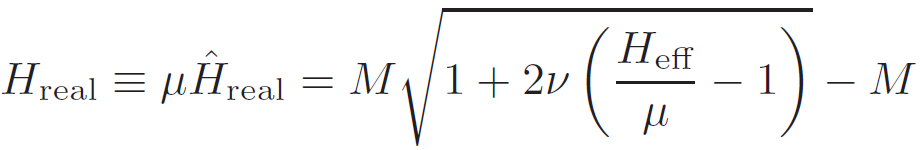 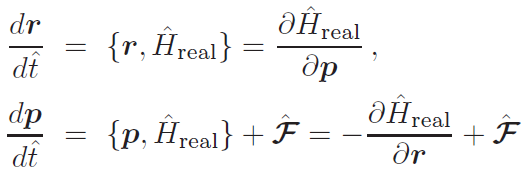 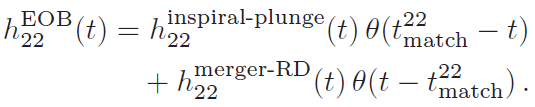 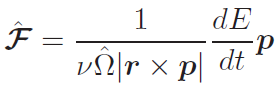 2014-06-21
6th Korea-Japan Workshop on KAGRA
21
SEOBNRv1
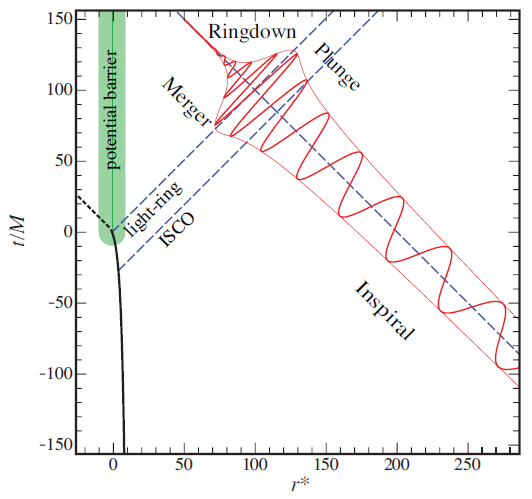 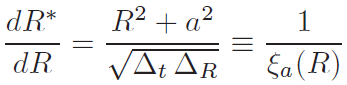 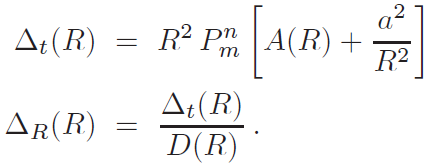 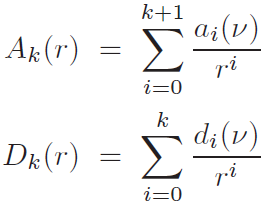 2014-06-21
6th Korea-Japan Workshop on KAGRA
22
Frequency Domain Template
XLALSimInspiralChooseFDWaveform()
TaylorF2
TaylorF2Amp
IMRPhenomA : non-spinning IMR model
IMRPhenomB : spinning IMR model
IMRPhenomC : non-precessing IMR model
IMRPhenomP : generic spins IMR model
SpinTaylorF2 : spinning inspiral
TaylorF2RedSpin : TaylorF2 reduced spin
TaylorF2RedSpinTidal : TaylorF2 reduced spin with tidal effect
TaylorF1, PadeF1, BCV, BCVSpin (not active)
2014-06-21
6th Korea-Japan Workshop on KAGRA
23
TyalorF1
Solve equations
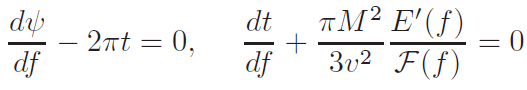 2014-06-21
6th Korea-Japan Workshop on KAGRA
24
TaylorF2
2014-06-21
6th Korea-Japan Workshop on KAGRA
25
TaylorF2
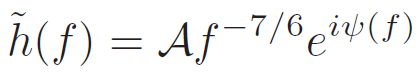 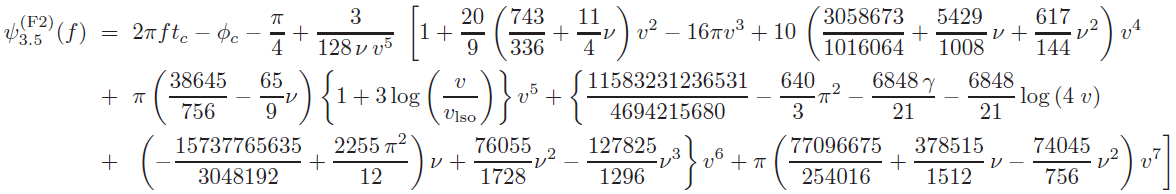 2014-06-21
6th Korea-Japan Workshop on KAGRA
26
IMRPhenomA
arxiv: 0710.2335, 0712.0343
XLALSimIMRPhenomAGenerateFD()XLALSimIMRPhenomAGenerateTD()
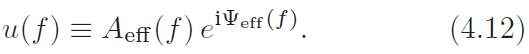 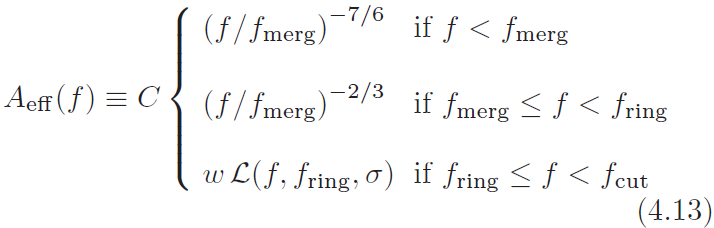 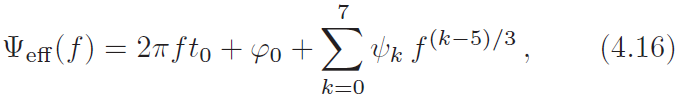 2014-06-21
6th Korea-Japan Workshop on KAGRA
27
IMRPhenomA
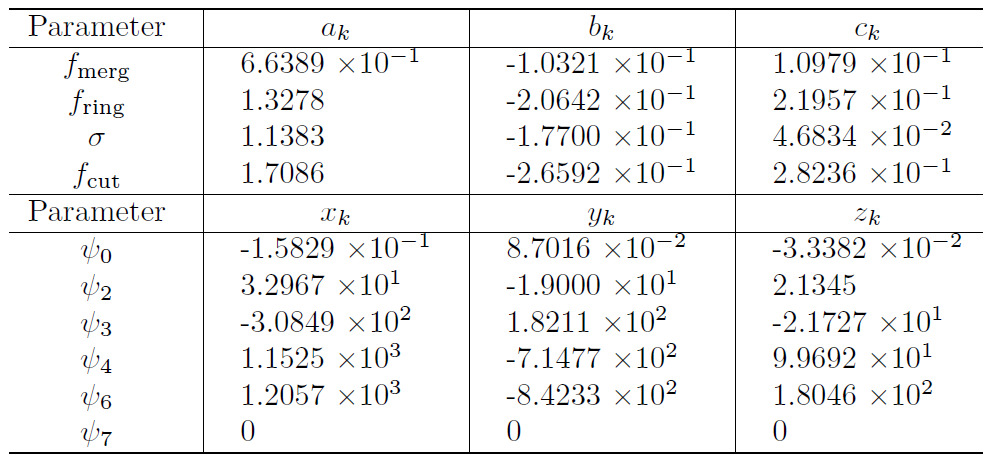 2014-06-21
6th Korea-Japan Workshop on KAGRA
28
IMRPhenomA
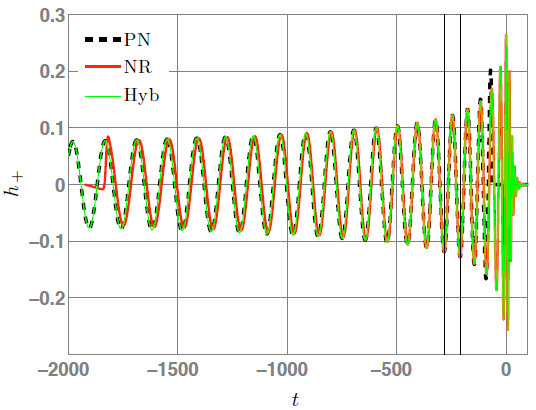 2014-06-21
6th Korea-Japan Workshop on KAGRA
29
IMRPhenomB
arxiv:0909.2867
XLALSimIMRPhenomBGenerateFD()XLALSimIMRPhenomBGenerateTD()
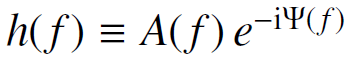 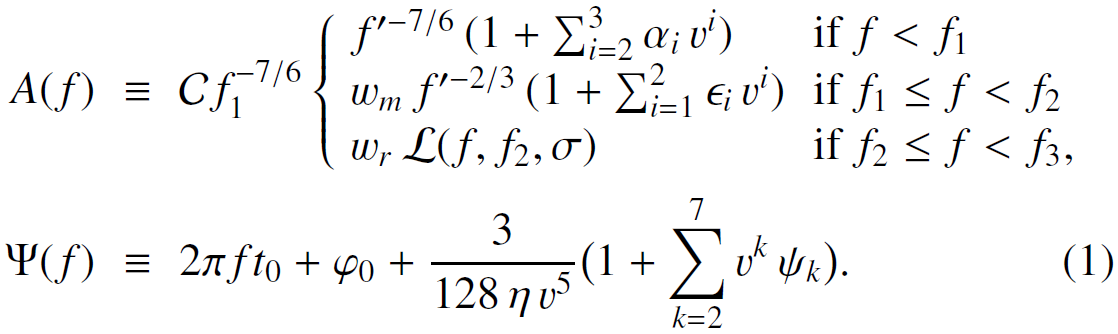 2014-06-21
6th Korea-Japan Workshop on KAGRA
30
IMRPhenomB
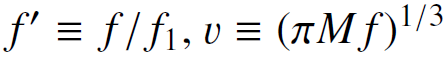 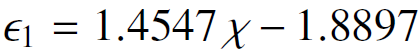 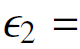 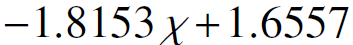 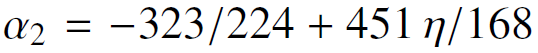 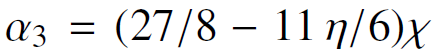 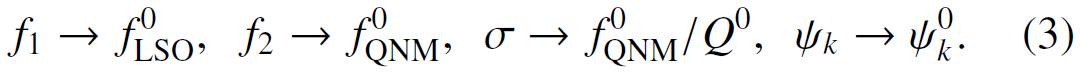 2014-06-21
6th Korea-Japan Workshop on KAGRA
31
IMRPhenomC
Phys.Rev.D82:064016,2010, arxiv:1005.3306
XLALSimIMRPhenomCGenerateFD()XLALSimIMRPhenomCGenerateTD()
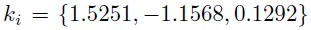 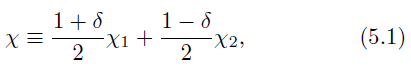 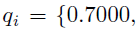 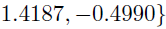 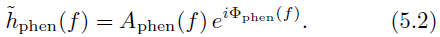 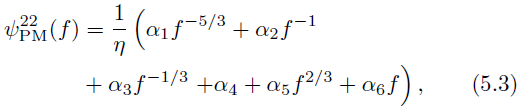 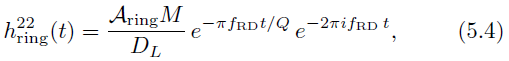 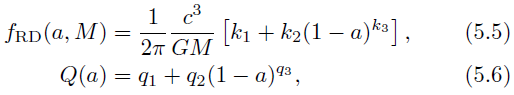 2014-06-21
6th Korea-Japan Workshop on KAGRA
32
IMRPhonemC
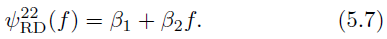 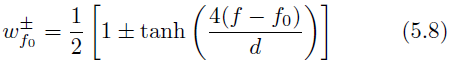 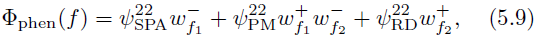 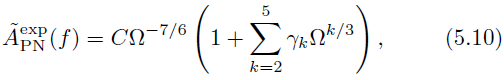 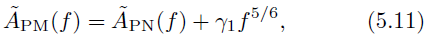 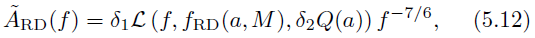 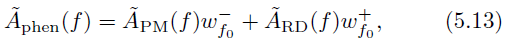 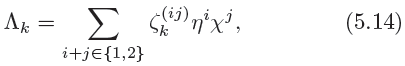 2014-06-21
6th Korea-Japan Workshop on KAGRA
33
IMRPhonemC
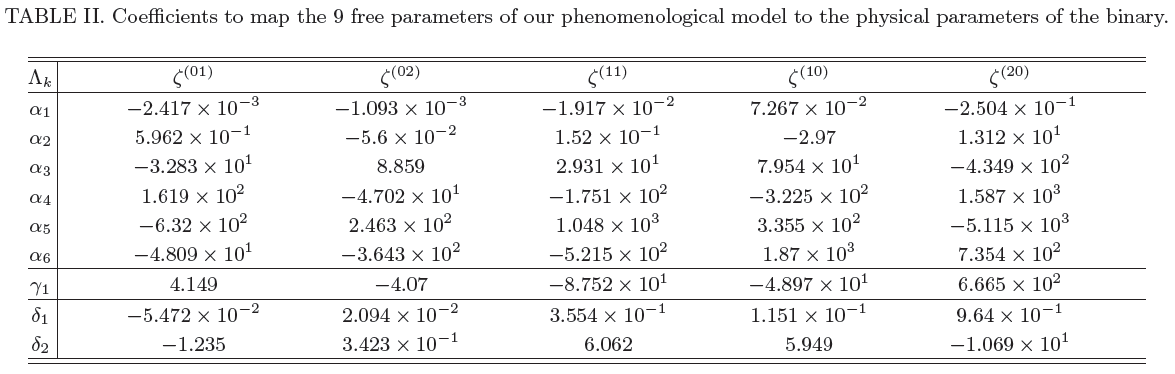 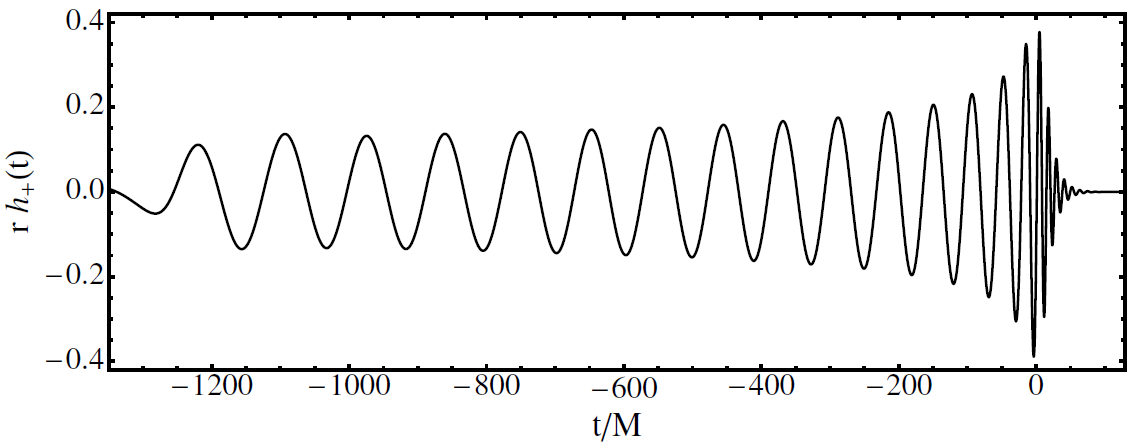 2014-06-21
6th Korea-Japan Workshop on KAGRA
34
IMRPhenomP
arxiv:1308.3271
XLALSimIMRPhenomP()
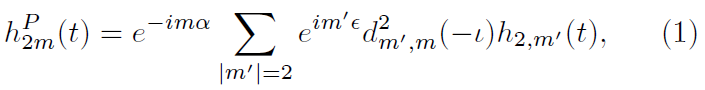 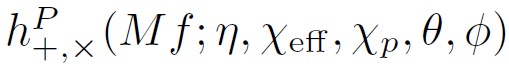 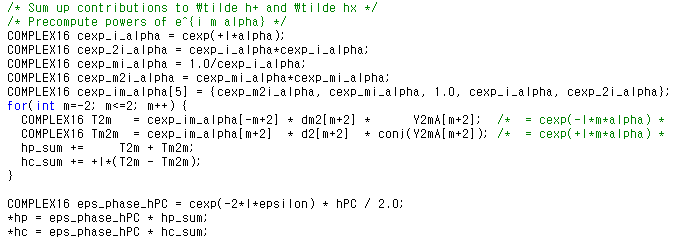 2014-06-21
6th Korea-Japan Workshop on KAGRA
35
SpinTaylorF2
arxiv: 0810.5336 (spin correction)
XLALSimInspiralSpinTaylorF2()
Spin correction to TaylorF2
2014-06-21
6th Korea-Japan Workshop on KAGRA
36
TaylorF2RedSpin
arxiv: 1107.1267
XLALSimInspiralTaylorF2ReducedSpin()
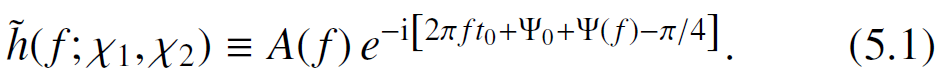 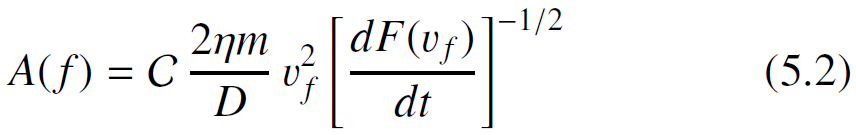 2014-06-21
6th Korea-Japan Workshop on KAGRA
37
TaylorF2RedSpin
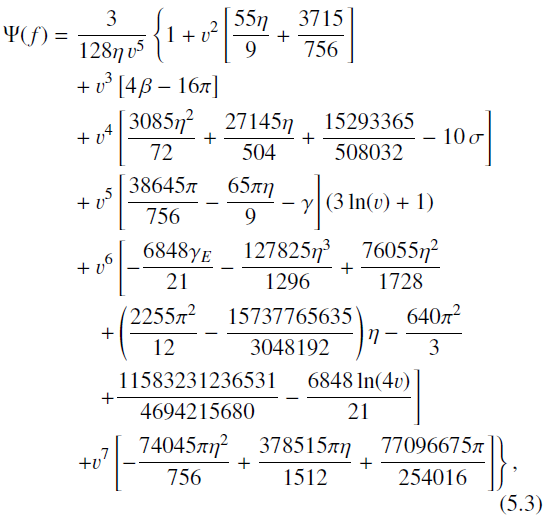 2014-06-21
6th Korea-Japan Workshop on KAGRA
38
TaylorF2RedSpinTidal
arxiv: 1107.1267, 1101.1673
XLALSimInspiralTaylorF2ReducedSpinTidal()
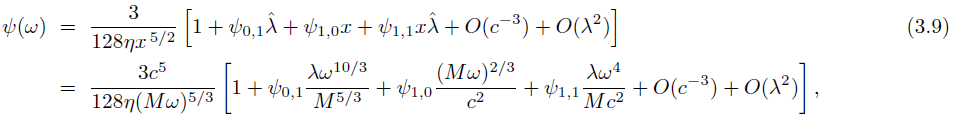 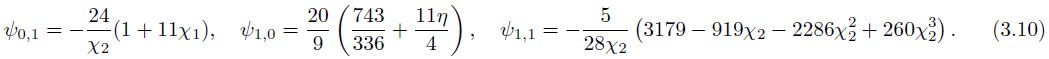 2014-06-21
6th Korea-Japan Workshop on KAGRA
39
TaylorF2Amp
arxiv : 0810.5336, 1303.7412, astro-ph/0504538 
TaylorT2 using stationary phase approximation(SPA) and 2.5PN amplitude correction
2014-06-21
6th Korea-Japan Workshop on KAGRA
40
TaylorF2Amp
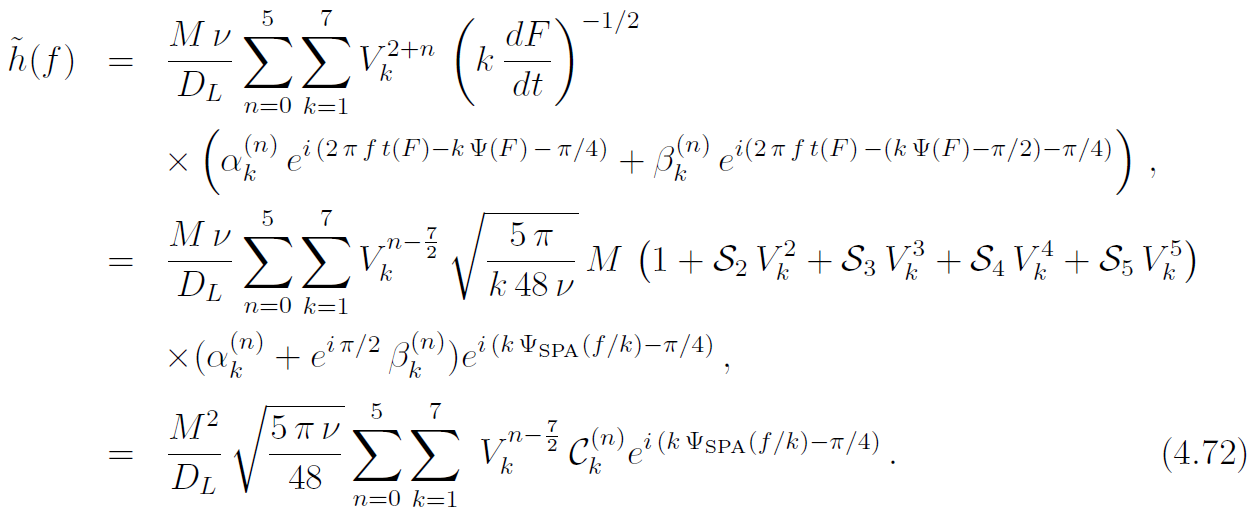 Arun et.al., PRD79, 104023(2009)
Amplitude corrections up to n=5 (2.5pN) are newly included
2014-06-21
6th Korea-Japan Workshop on KAGRA
41
TaylorF2Amp
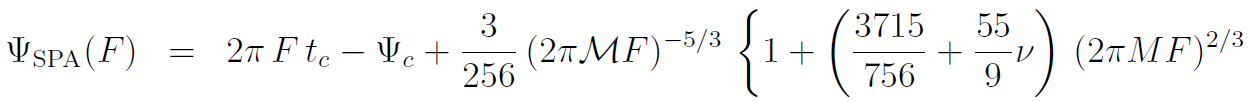 Phase corrections up to 3.5PN (standard in LAL)
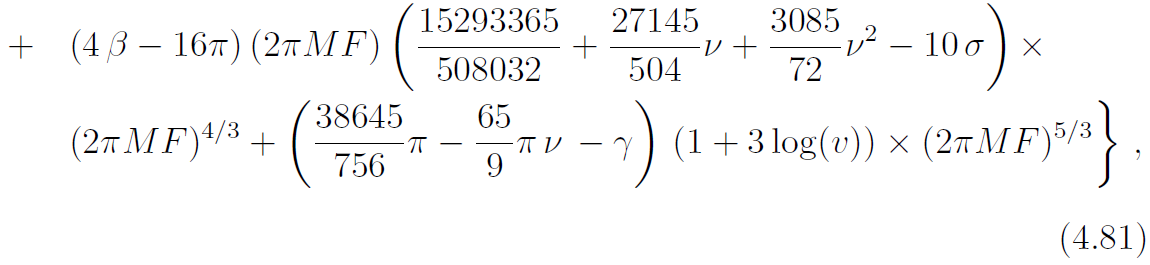 +
2014-06-21
6th Korea-Japan Workshop on KAGRA
42
TaylorF2Amp Codes
2014-06-21
6th Korea-Japan Workshop on KAGRA
43
Overlap Calculation
Template
Data
One-sided power spectral density of noise
2014-06-21
6th Korea-Japan Workshop on KAGRA
44
Likelihood Calculation
2014-06-21
6th Korea-Japan Workshop on KAGRA
45
Parameter dependence of Overlap
Physical parameters



1d graph : change just one parameter
2d graph : change two parameters

No Results Yet!
2014-06-21
6th Korea-Japan Workshop on KAGRA
46
Remarks
Changing one parameter does not give the correct physics
We need marginalized distribution using MCMC or similar methods
Theoretical integration over some physical parameters will help very much for computation time
2014-06-21
6th Korea-Japan Workshop on KAGRA
47